MY  VETERANTOG
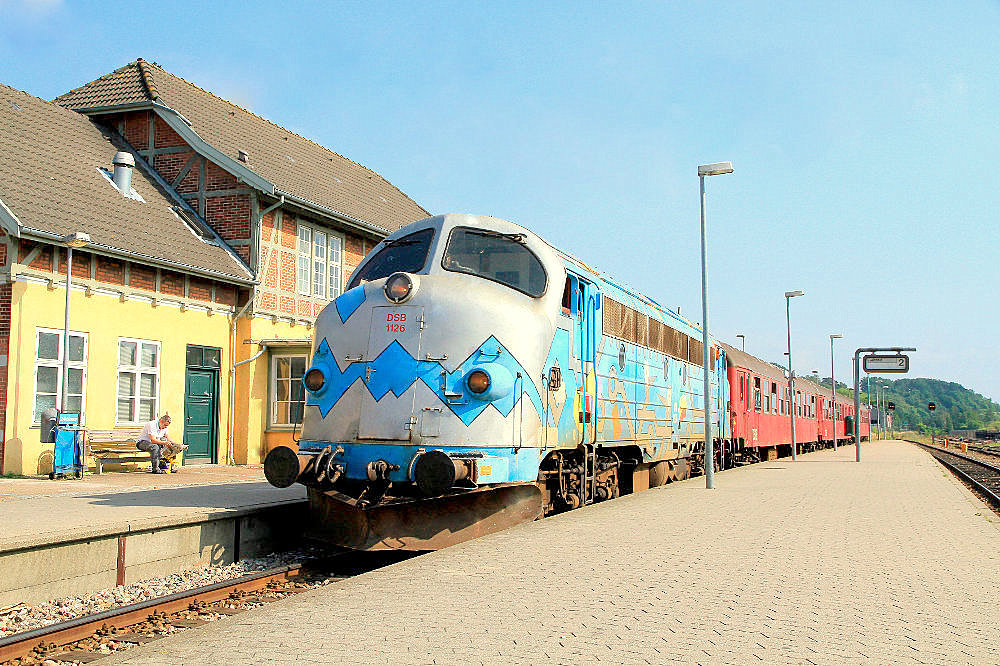 Til Andelsbyen i Holbæk
Lørdag d. 7/9
Du skal også med !
Besøg landsbyen NYVANG og tag med til HØSTFEST
 på landet som i de gode gamle dage og oplev stemningen i et rigtigt 80ér INTERCITYTOG
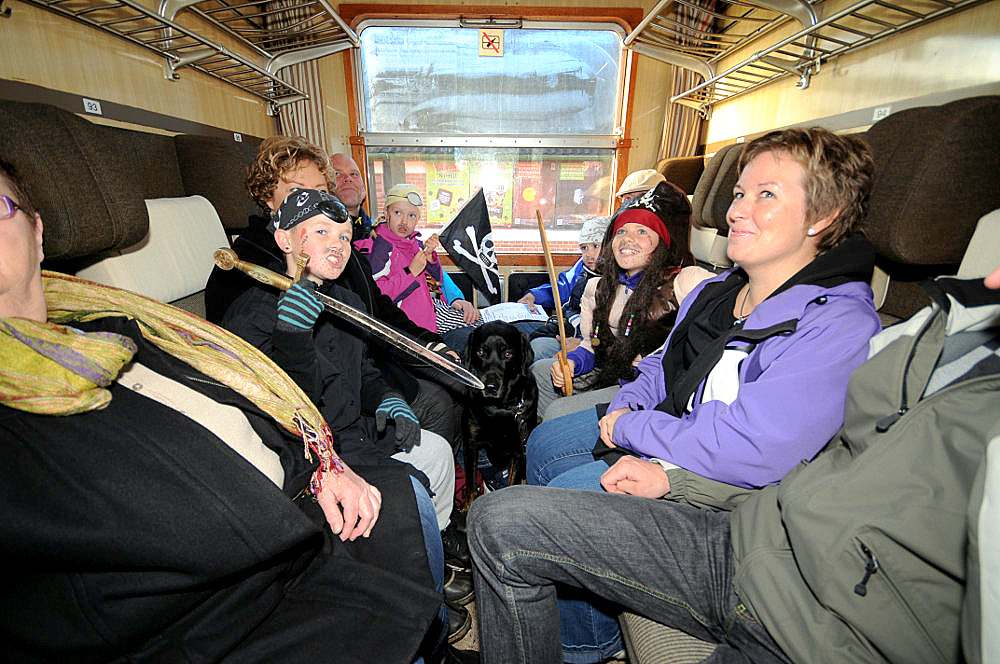 Køreplan, priser og pladsbestilling på www.myveterantog.dk  eller scan koden
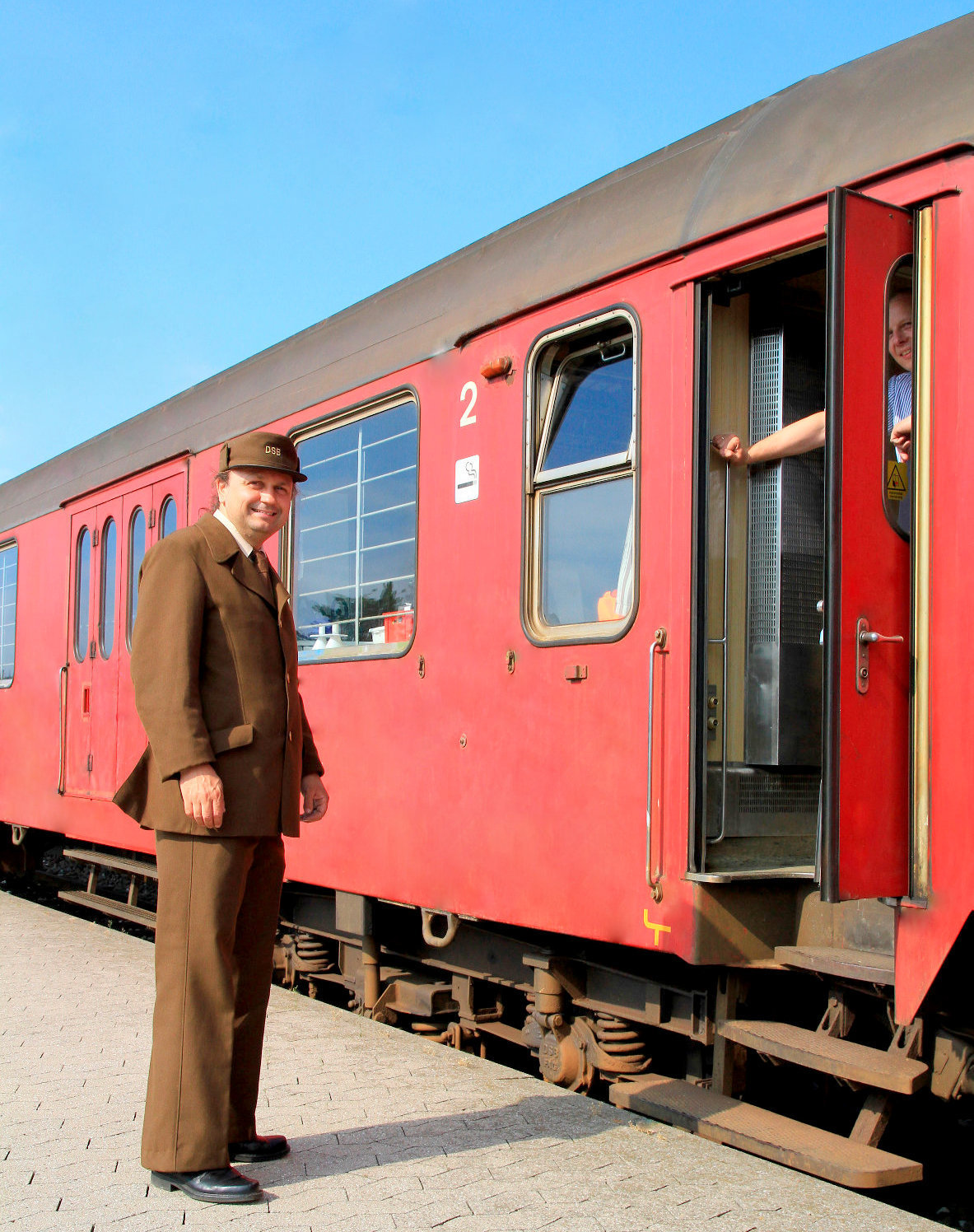 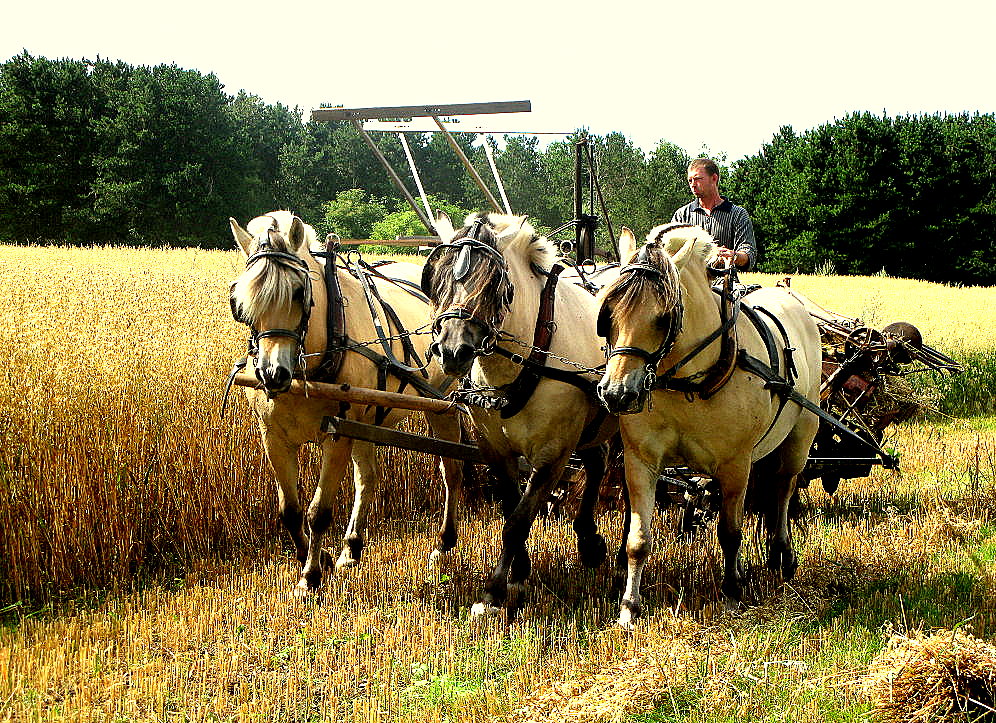 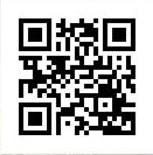 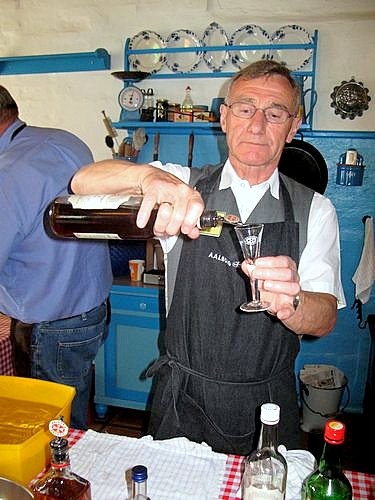 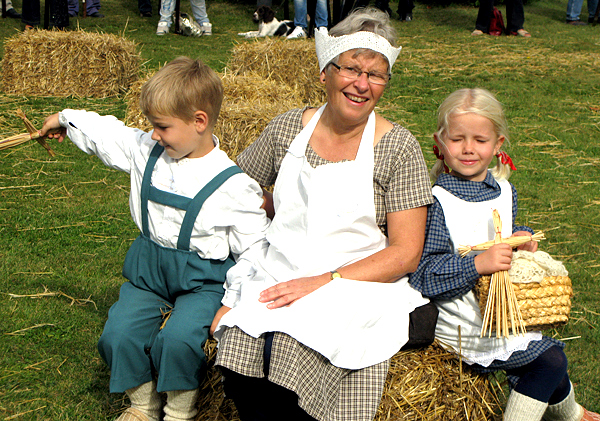 Vi standser i  Hundested – Hillerød – Snekkersten – Hellerup – København – Høje Tåstrup – Roskilde & Holbæk
Toget har kiosk og servering             Se hele køreplanen på   www.myveterantog.dk